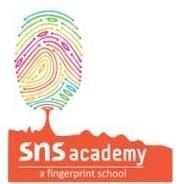 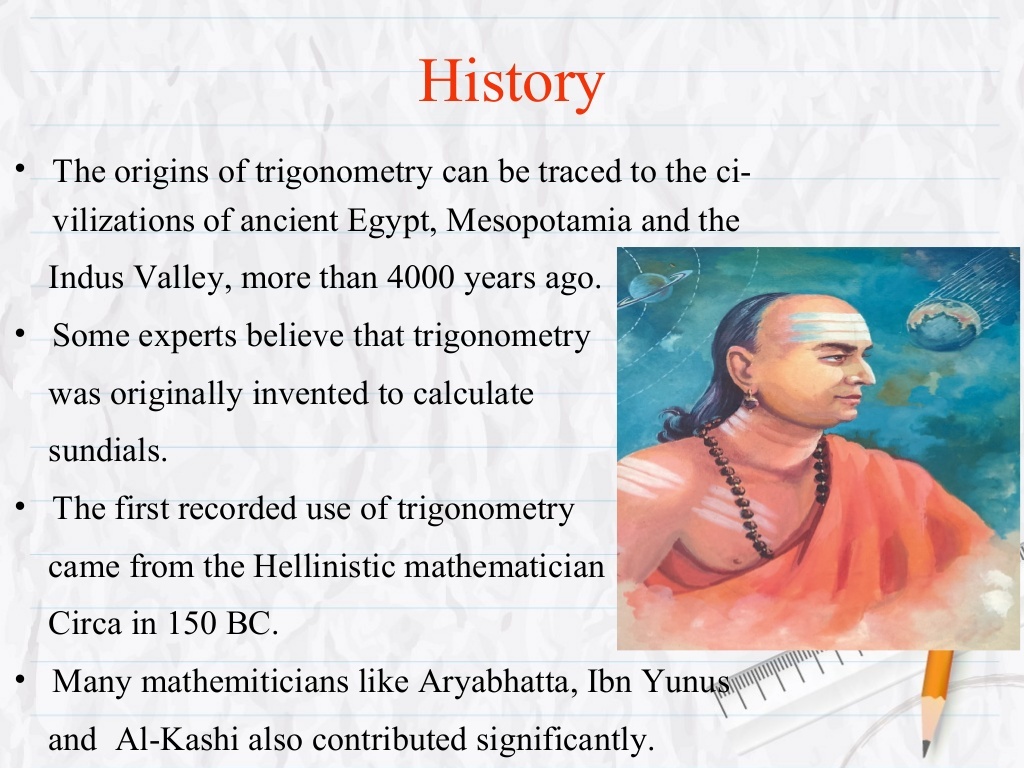 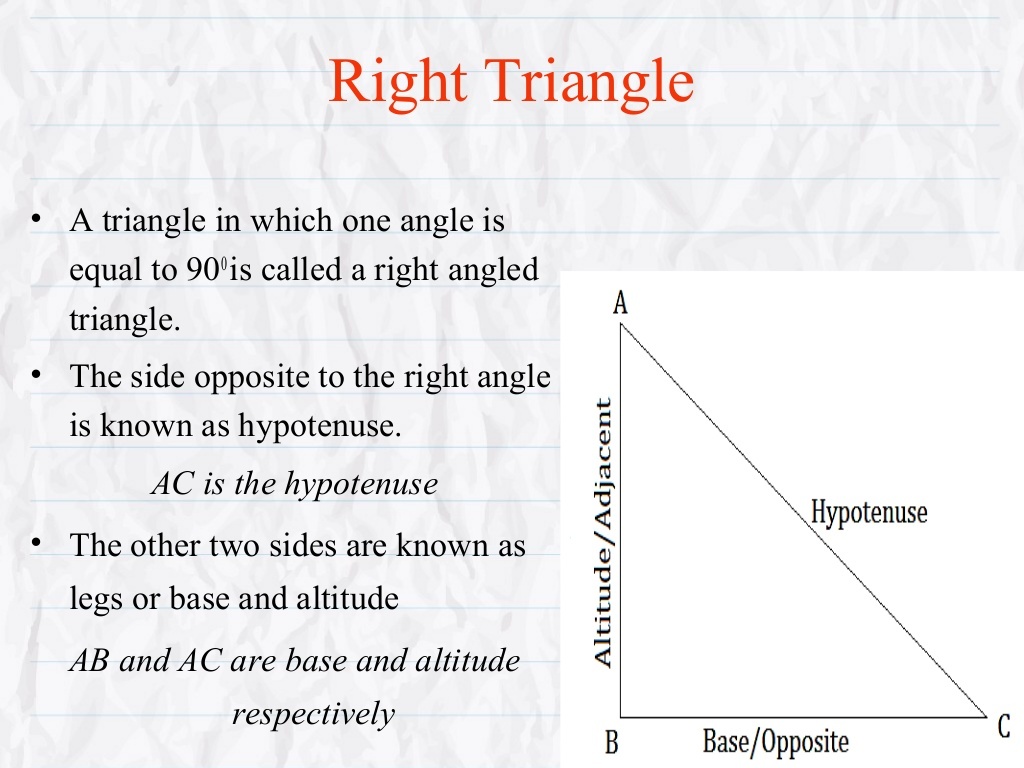 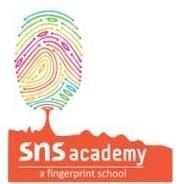 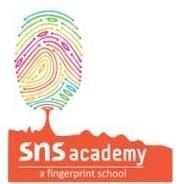 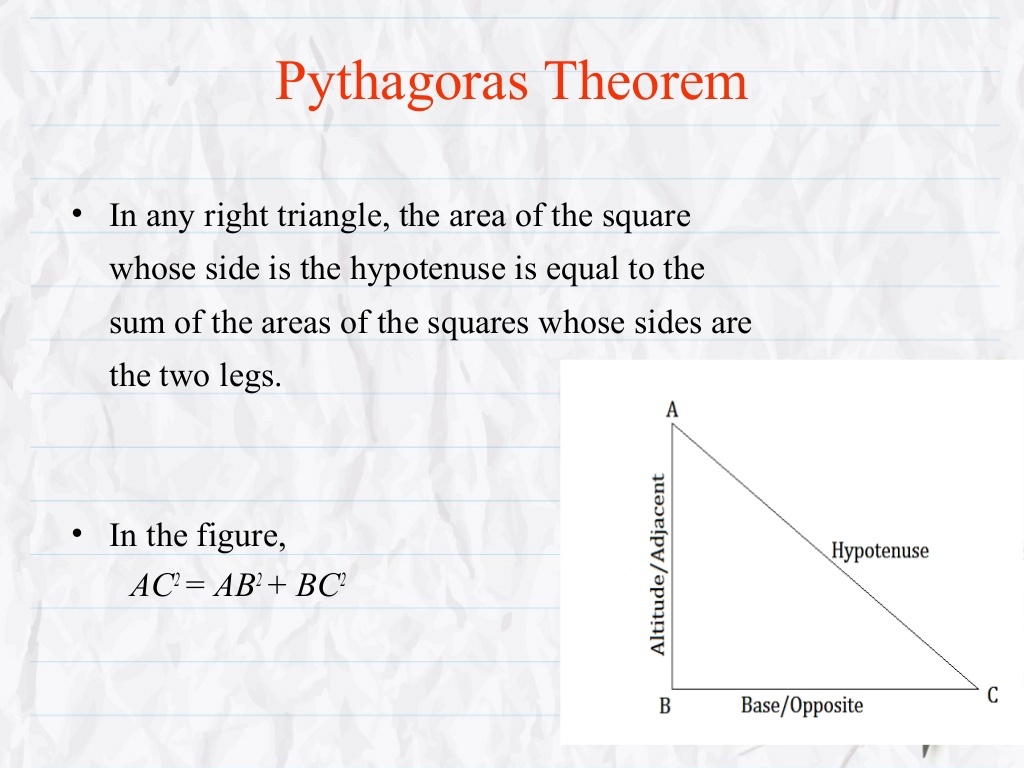 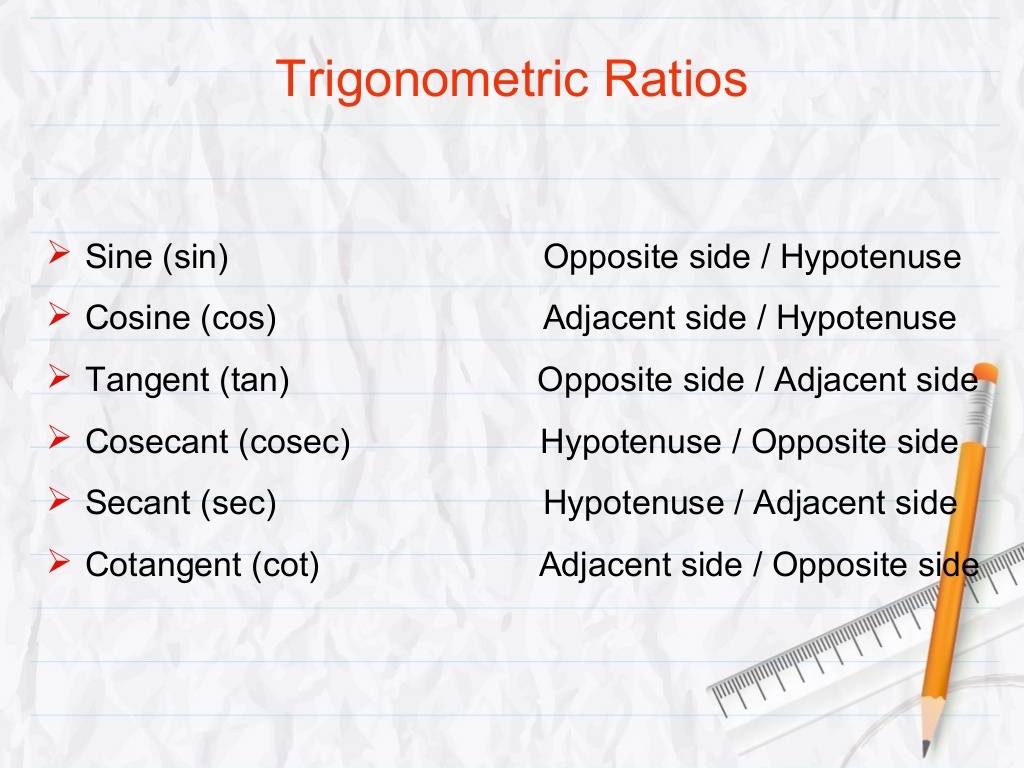 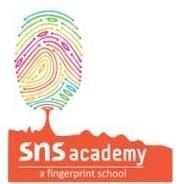 Of angle A
A
A
A
A
A
A
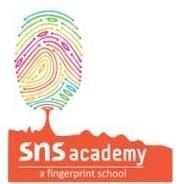 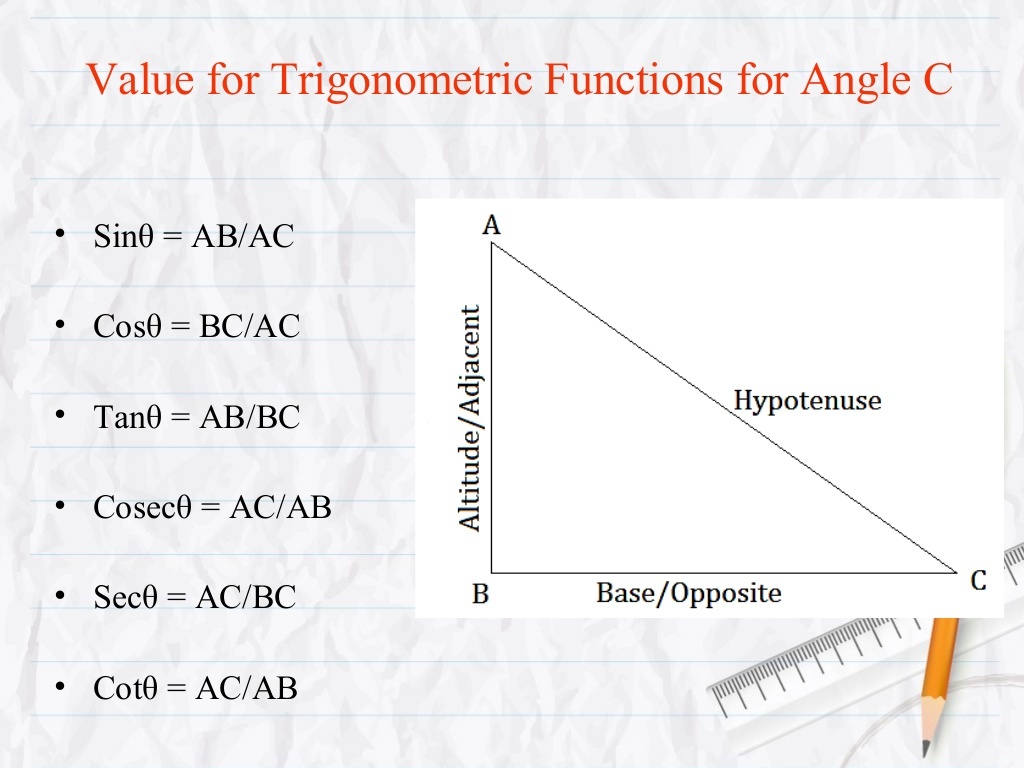 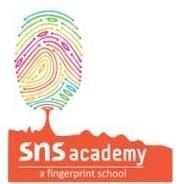 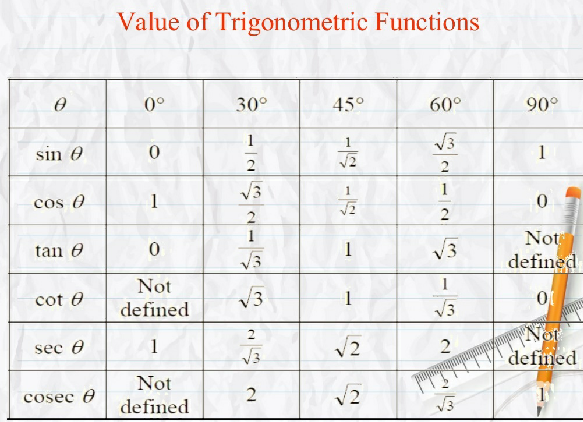 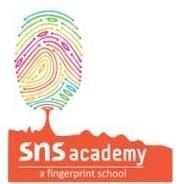 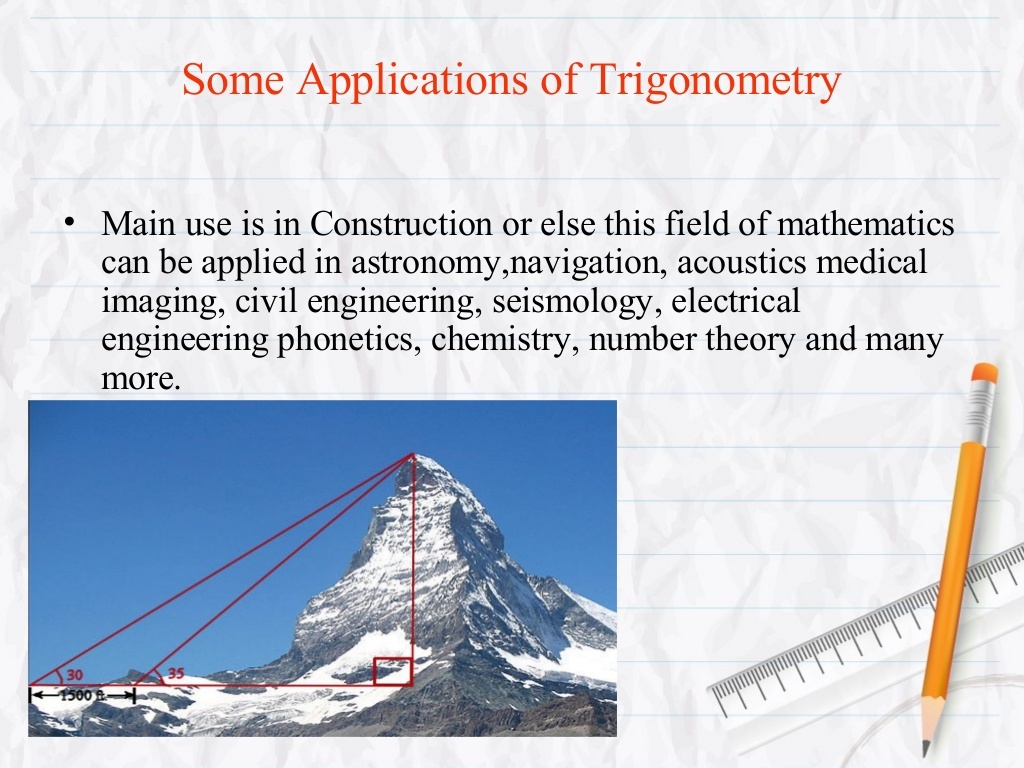 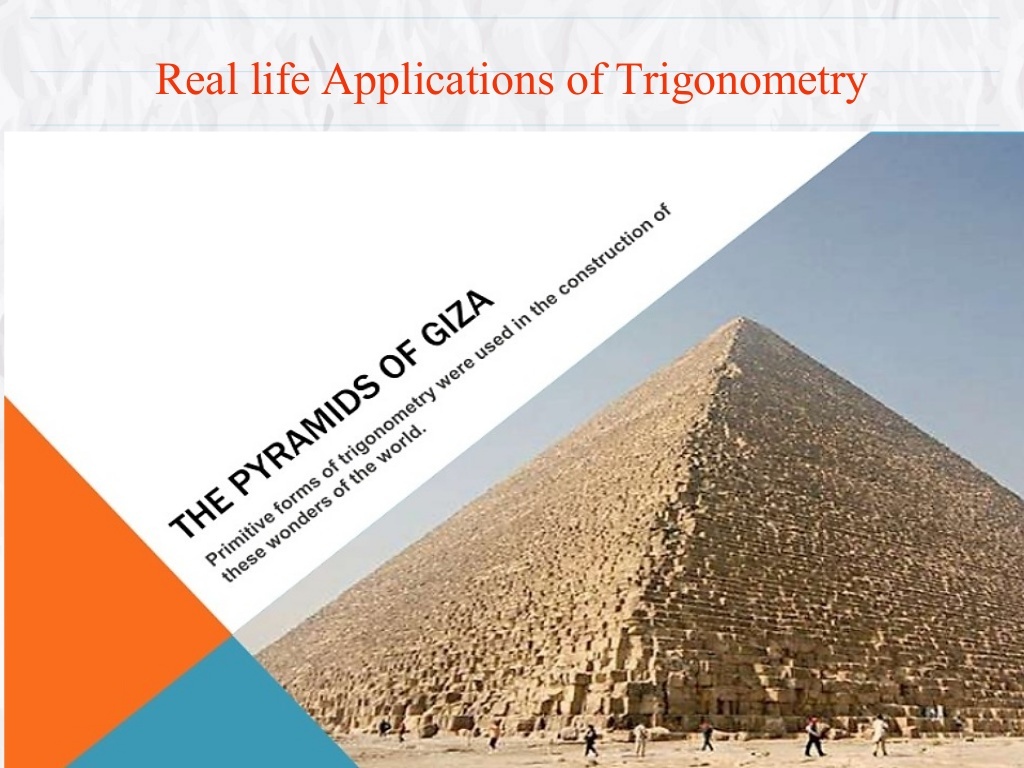 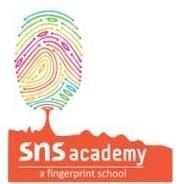 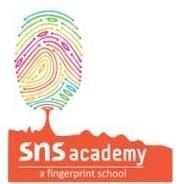 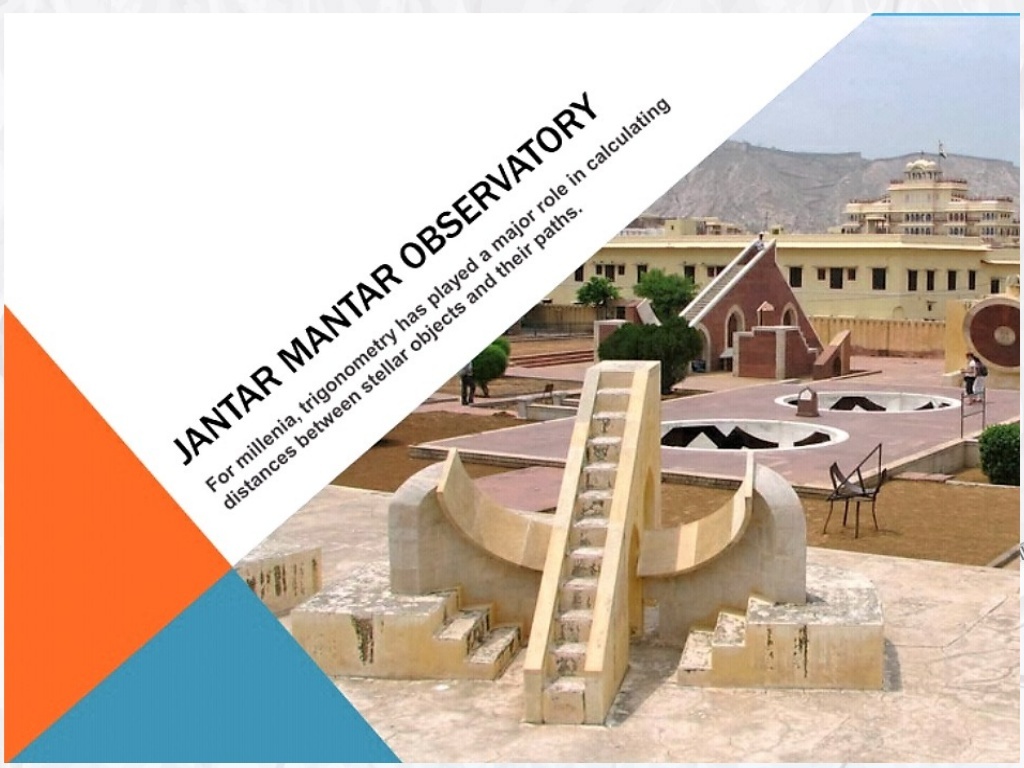 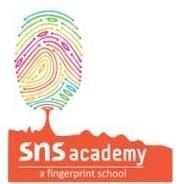 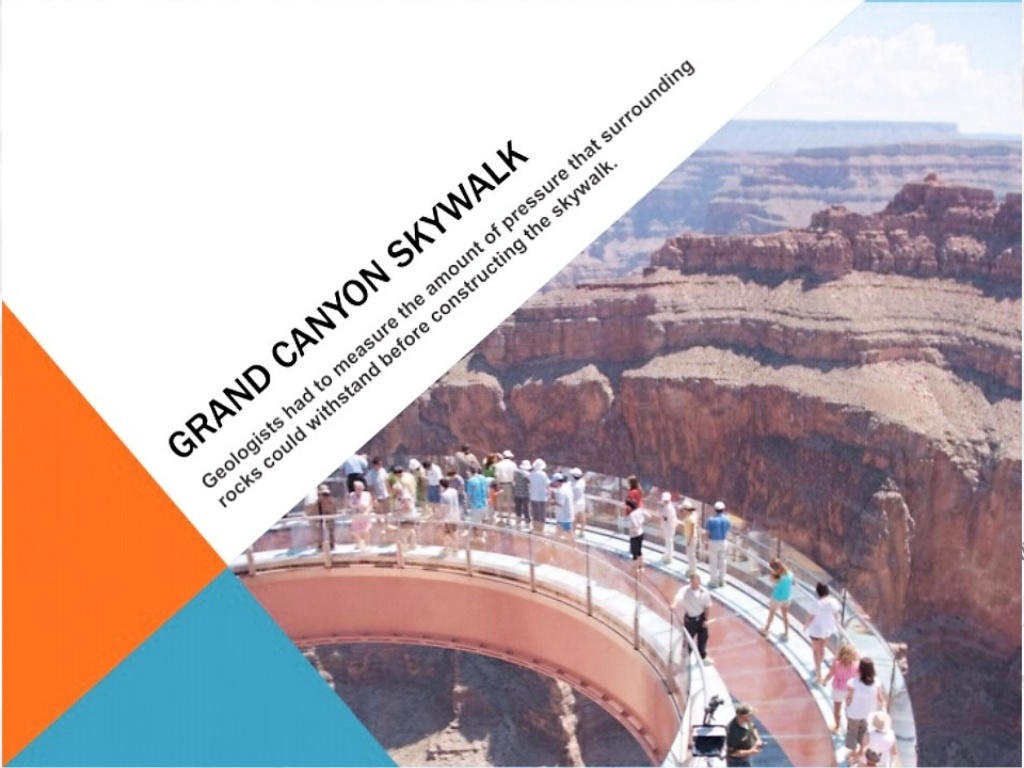 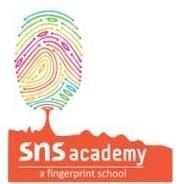     TRIGONOMETRIC IDENTITIES
              sin² θ + cos² θ = 1
   ⇒ sin² θ = 1 – cos² θ
   ⇒ cos² θ = 1 – sin² θ
     cosec² θ – cot² θ = 1
   ⇒ cosec² θ = 1 + cot² θ
   ⇒ cot² θ = cosec² θ – 1
sec² θ – tan² θ = 1
       ⇒ sec² θ = 1 + tan² θ
       ⇒ tan² θ = sec² θ – 1


1sin θ cosec θ = 1
2 cos θ sec θ = 
3 tan θ cot θ = 1
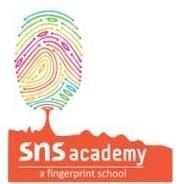 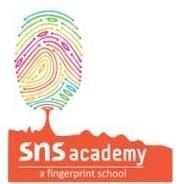 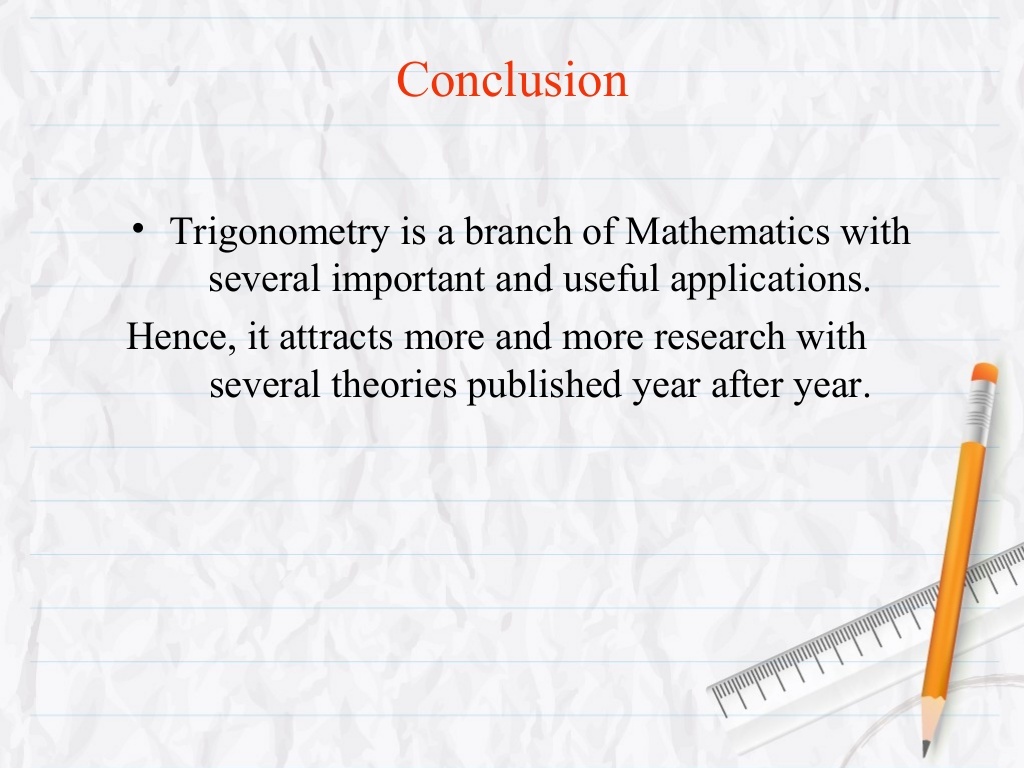